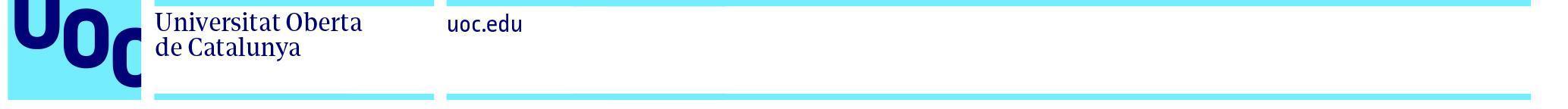 MÁSTER EN EVALUACIÓN Y GESTIÓN DE LA CALIDAD DE LA EDUCACIÓN SUPERIOR  TRABAJO FIN DE MÁSTER LAS PRÁCTICAS EXTERNAS EN LOS GRADOS EN EDUCACIÓN INFANTIL Y PRIMARIA Y MÁSTER UNIVERSITARIO DE FORMACIÓN DE PROFESORADO DE ESO Y BACHILLER, FP Y ENSEÑANZAS DE IDIOMAS EN EL PROCESO DE RENOVACIÓN DE LA ACREDITACIÓN
PLANTEAMIENTO TEÓRICO DE ANÁLISIS BIBLIOGRÁFICOPROYECTO DE TFM
ALUMNA: PATRICIA ARAQUE SORIANOTUTORA:  MªCECILIA DE LA ROSA GONZÁLEZ09/04/2020
INTRODUCCIÓN
La asignatura “prácticas externas” de los títulos oficiales relacionados con la Educación
En este estudio se analiza
Grado en Maestro de Educación Infantil y Educación Primaria
Máster Universitario en Formación del Profesorado de ESO, Bachillerato, FP y Enseñanza de Idiomas
Procesos de renovación de acreditaciones de titulaciones oficiales de tres agencias de evaluación externa
- Dirección de Evaluación y Acreditación de la Agencia Andaluza del Conocimiento (DEVA-AAC)
- Agència per a la Qualitat del Sistema Universitari de Catalunya (AQU)
- Agencia Nacional de Evaluación de la Calidad (ANECA)
Satisfacción y opinión de docentes de Educación Primaria, Educación Infantil y de ESO, Bachillerato, FP e idiomas
A partir de
- Cuestionario sobre satisfacción de las prácticas externas realizadas en su titulación
Bibliografía
FINALIDAD
Cómo
Evalúa respecto a las prácticas externas y si existe algún tipo de recomendación de mejora que no se haya tenido en cuenta
Obtener una visión global y crítica de
Qué
Adicionalmente
Se reflejan aspectos interesantes relacionados con las prácticas externas
Con motivo de la actual situación de estado de alarma por la crisis sanitaria producida por el COVID-19
Al ser uno de los elementos de la educación que se han visto más afectados de manera negativa
Periodos de formación
1. PRÁCTICAS EXTERNAS = PRÁCTICUM
Fuera
Dentro
ATENCIÓN
Prácticas externas de calidad
Planes de estudios
Institución académica
Cumplan los objetivos formativos que se les atribuyen
2. OBJETIVOS DE LAS PRÁCTICAS EXTERNAS
Potenciar el conocimiento de la realidad educativa (elementos, materiales…)
Relacionar la teoría con la práctica educativa
Interactuar y conectar la realidad profesional con conocimientos adquiridos
Crear aprendizaje significativo a través de la reflexión
Reconocer la realidad social, cultural y educativa de colegios, institutos…
OBJETIVOS DEL TFM
DISEÑO METODOLÓGICO
< Documentación técnica de las agencias de evaluación

< Bibliografía de referencia
1- Análisis bibliográfico
2- Cuestionarios ad-hoc
3- Conclusiones
1- ANÁLISIS BIBLIOGRÁFICO
< Estudio de la documentación de las agencias de evaluación
AQU
“Guía para la acreditación de las titulaciones oficiales de grado y máster”
DEVA
“Guía para la renovación de la acreditación de los títulos universitarios de grado y máster”
1.1 Guías de evaluación
ANECA
“Guía de Autoevaluación: renovación de la acreditación de títulos oficiales de Grado y Máster Universitario (Programa ACREDITA)”
“Guía de Evaluación Externa: renovación de la acreditación de títulos oficiales de Grado y Máster (Programa ACREDITA)
Información pública relacionada con las prácticas externas
Profesorado supervisor de prácticas externas competente
Conclusiones
El alumnado responde de manera satisfactoria al perfil formativo y al nivel MECES
Incorporación de indicadores específicos de satisfacción y rendimiento
Centros de prácticas adecuados para el desarrollo de las prácticas externas.
1- ANÁLISIS BIBIOGRÁFICO
< Estudio de la documentación de las agencias de evaluación
1.2 Informes finales de la renovación de acreditaciones
La información relacionada con las prácticas externas de grado y máster es altamente completa.
AQU
Se  muestran carencias en la correcta incorporación en los planes de mejora de los resultados de satisfacción de los estudiantes y en la adecuada explicitación del sistema de evaluación
ANECA
Conclusiones
Carencias en información sobre la satisfacción de los grupos de interés e información recogida en las guías docentes
DEVA
1- ANÁLISIS BIBIOGRÁFICO
< Bibliografía de referencia
Mendoza y Covarruvias (2014)
Sáiz y Pérez-Mateos (2014)
Estudios sobre la satisfacción y opinión de los estudiantes en cuanto a sus prácticas externas en titulaciones relacionadas con la Educación
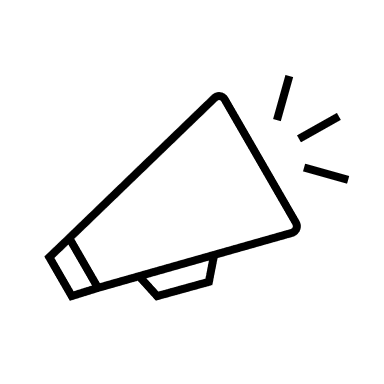 Importancia de recoger y analizar la satisfacción de los estudiantes
Proponer y llevar a cabo propuestas de mejora en la calidad de la educación
Los niveles más bajos de satisfacción se correspondían con los elementos relacionados/proporcionados por la universidad
Conclusión
2- CUESTIONARIOS AD-HOC
Niveles más bajos de satisfacción con el profesor tutor
Necesidad de aumento de horas de las prácticas externas
necesidad de adaptar las prácticas externas aún más a la realidad de la práctica docente
Conclusión
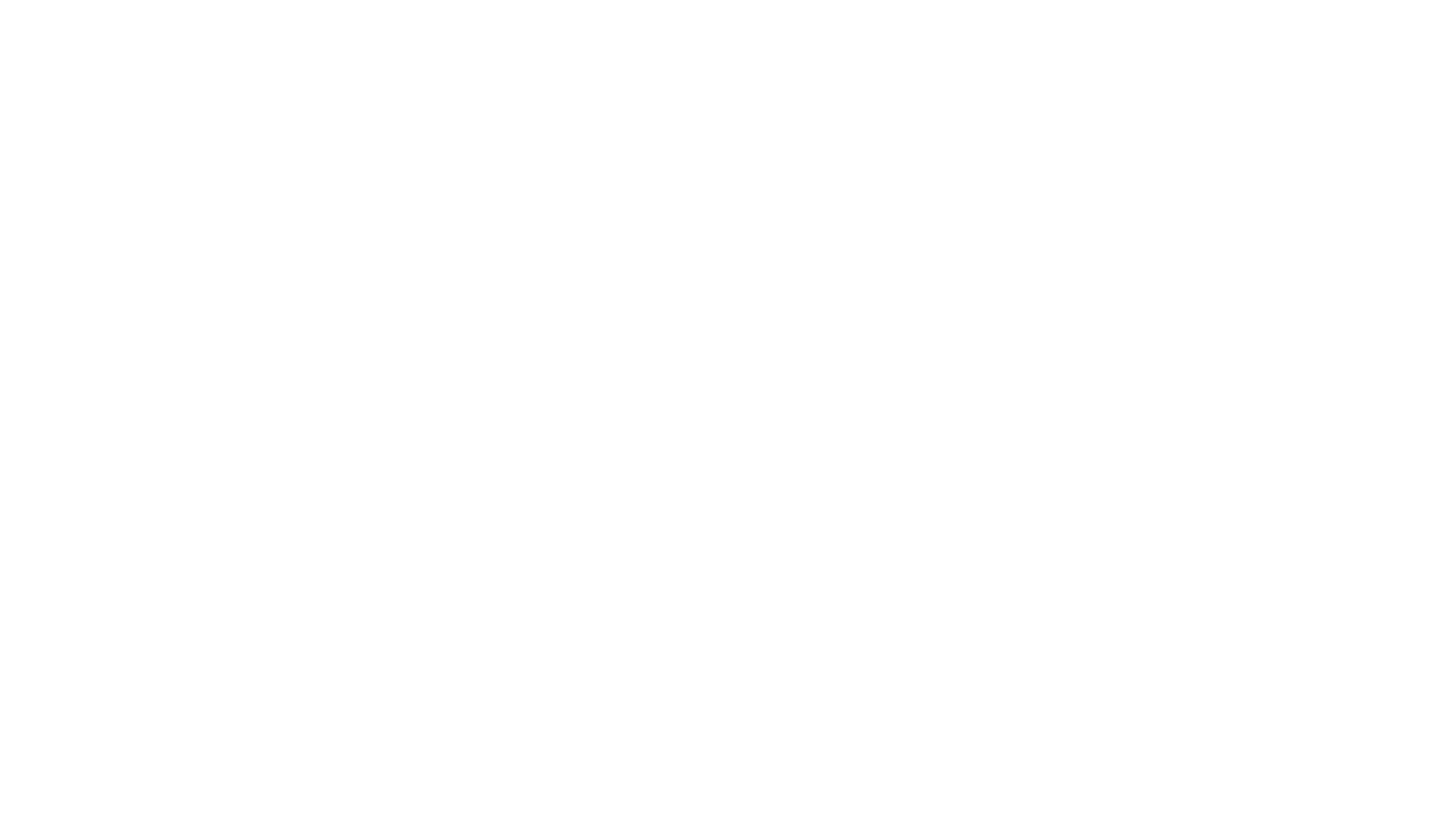 ACTUACIÓN
PROBLEMAS
Cada universidad propuso planes de contingencia para la docencia y evaluación no presencial.
Incumplimiento de relación estrecha alumnado/futuros docentes
Imposibilidad de contacto con el centro y todo lo que engloba
Las prácticas externas iniciadas antes del estado de alarma se continuarían de manera telemática
PANORAMA ACTUAL DE LAS PRÁCTICAS EXTERNAS A CAUSA DE LA CRISIS SANITARIA (COVID-19)
Falta de uso y disponibilidad de medios tecnológicos
Actividades formativas de diversa naturaleza con el fin de lograr las competencias y cumplimiento del programa formativo
Abandono de alumnado en plena realización de sus prácticas externas
Las prácticas que no llegaran a iniciarse, quedarían suspendidas por el momento
CONCLUSIONES FINALES
Mendoza y Covarruvias (2014) y los cuestionarios realizados
Sintonía entre Guías de evaluación e Informes finales
Trato de las prácticas externas de manera importante en la renovación de la acreditación
Conocimientos teóricos/prácticos trabajados y adquiridos en la universidad no son suficientes para adquirir competencias profesionales
Información pública
Competencias profesionales trabajadas y desarrolladas más en los centros de prácticas con el profesorado colaborador
Disponibilidad de criterios adecuados de asignación del profesorado supervisor de prácticas externas
Nivel de satisfacción de los estudiantes con el docente
Tener un control sobre los centros de prácticas para identificar y subsanar deficiencias
Respuesta de manera satisfactoria al perfil formativo y al nivel MECES
Indicadores específicos de satisfacción y rendimiento
Falta de apoyo emocional y profesional por parte del profesor/tutor (universidad)
Eficacia de los sistema de apoyo al aprendizaje
Centros de prácticas adecuados
Perfiles profesionales
Cuestionarios de satisfacción de los estudiantes y profesorado
Control más exhaustivo del profesorado
Autoevaluación (portafolio del profesor)
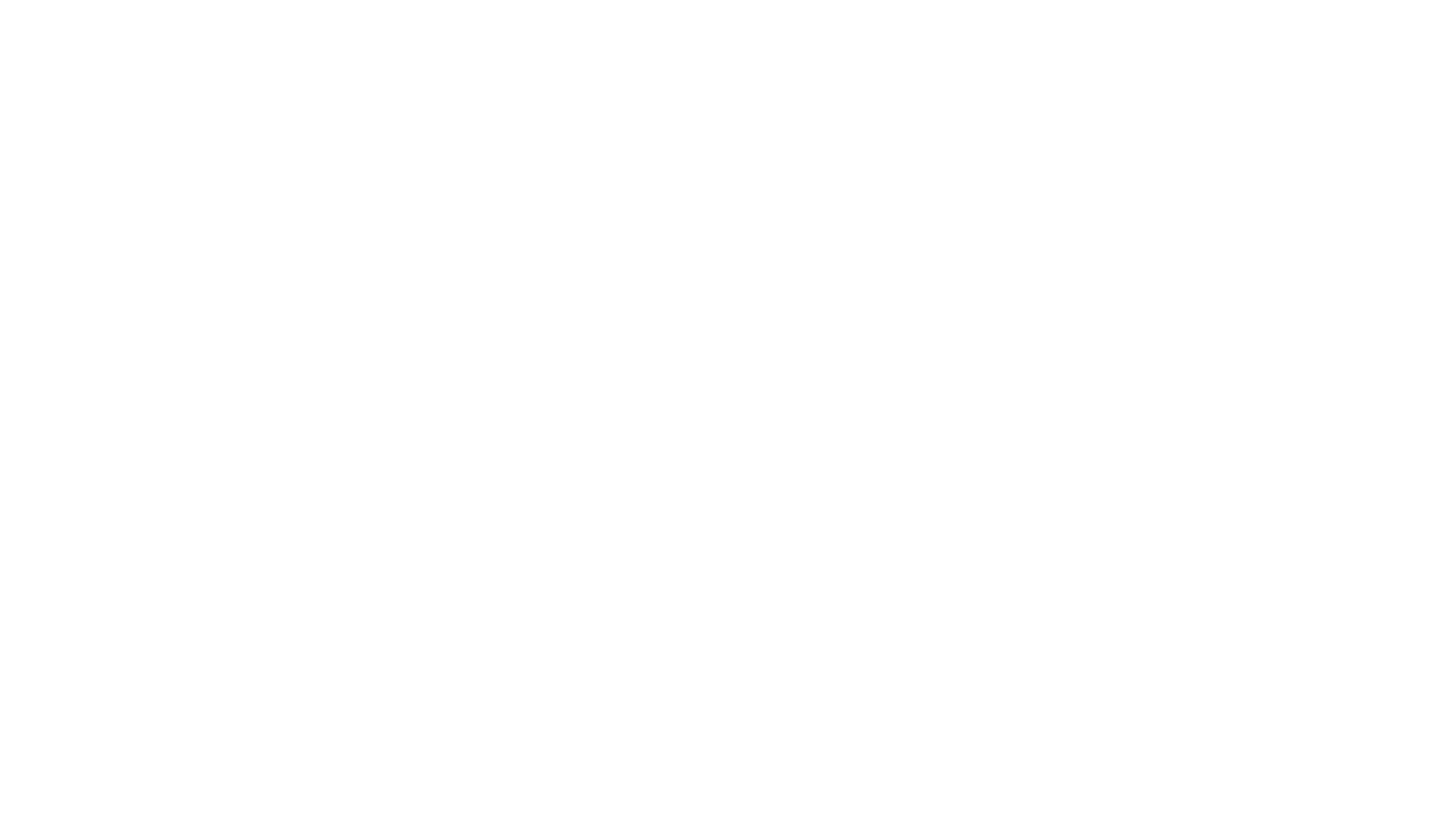 Visión que englobe la preparación de las oposiciones docentes
Más propuestas de mejora
Actas de evaluación
Acta de seguimiento
Adaptación curricular
…
Necesidad de trabajar contenidos y vocabulario propios de los centros docentes
Claustros
Tutorías
Equipos de ciclo
…
Participación en actos y procedimientos importantes
Preparación hacia su futuro laboral
Realización de prácticas externas de manera no presencial
Necesidad de crear un protocolo de actuación para las prácticas externas
A través de medios telemáticos adecuados y eficientes
Potenciar el acercamiento de los estudiantes a la realidad docente en sus múltiples ámbitos
Creación de ideas de análisis y reflexión de futuras investigaciones con el objetivo de buscar mejoras en la calidad de la educación en general y de las prácticas externas en particular